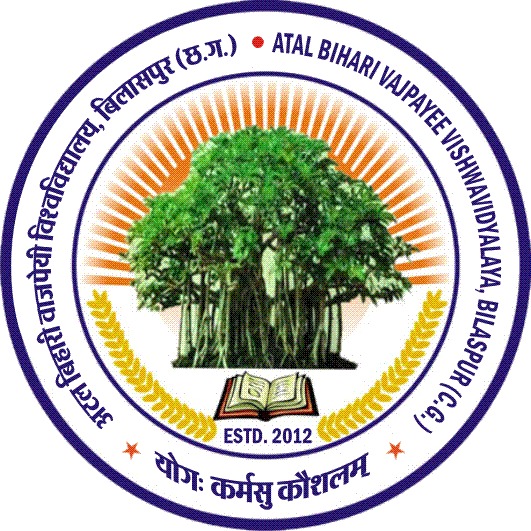 Department of Computer Science and Application
Atal Bihari Vajpayee University, Bilaspur, (C.G.)
Organizes 
Two Days Workshop 
On 
“Ethical Hacking and Information Security”
7-8 December, 2022
Inaugural Function7th December, 2022 
10:00 AM (IST)
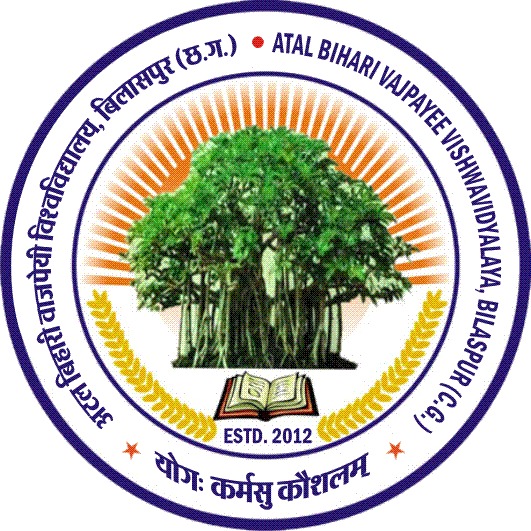 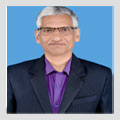 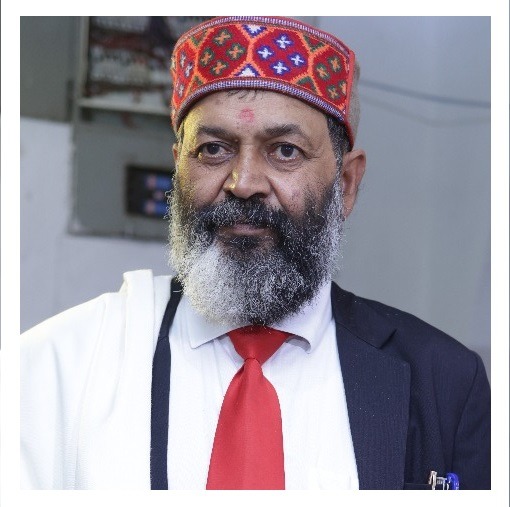 Chief  
Guest
Source of Inspiration
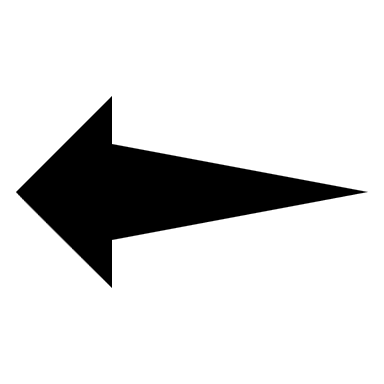 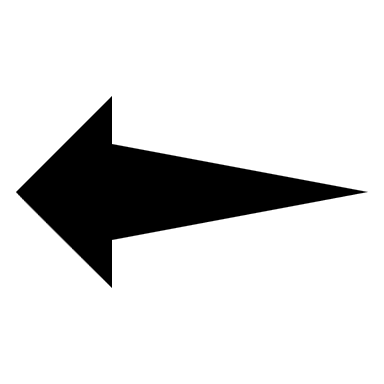 Dr.  A.K. SAXENA
Professor and Head, Dept. of CSIT
Guru Ghasidas University, Bilaspur
Prof. A.D.N. Bajpai Hon’ble Vice-Chancellor,  ABVV, BILASPUR
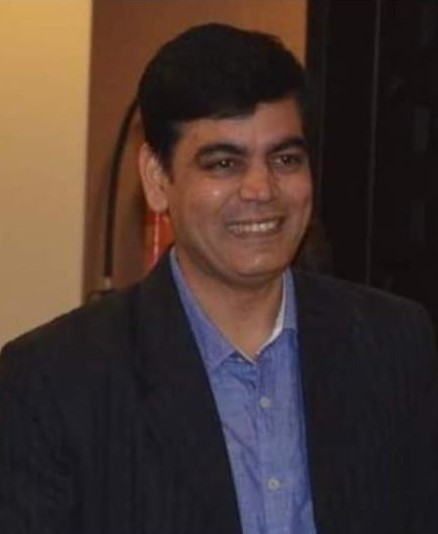 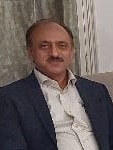 Special Guest
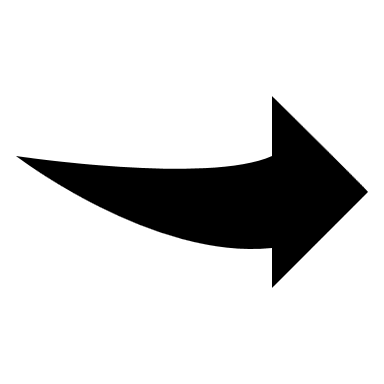 Special Guest
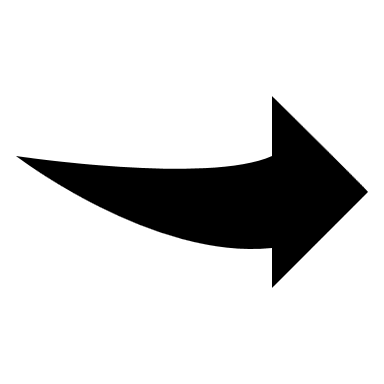 Dr. Abhishek Dubey 
Head IS section, University of Technology and Applied Sciences, Salalah, Oman
Dr. Manoj Sood
Professor (Computer Science) Shimla University, HP
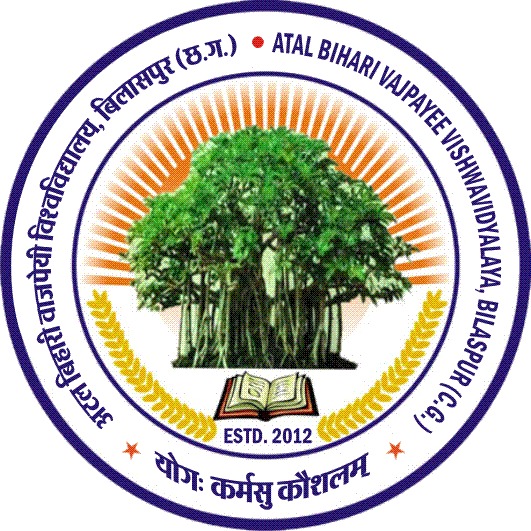 Inaugural Ceremony7th December, 2022 
10:00 am (IST)
Expert
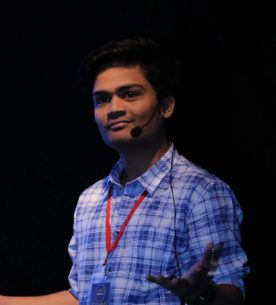 Welcome Address and Opening
Remark
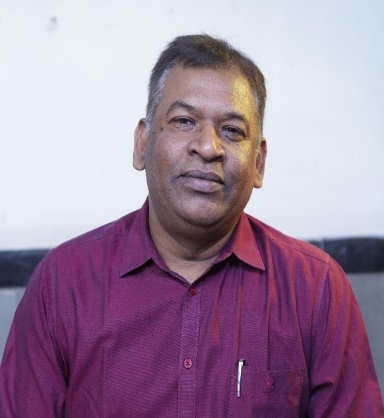 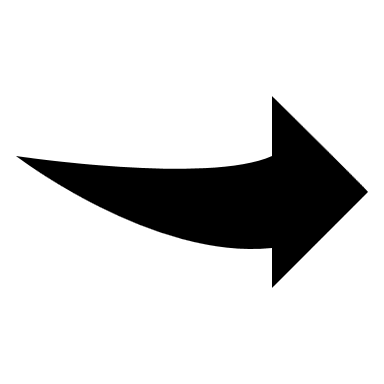 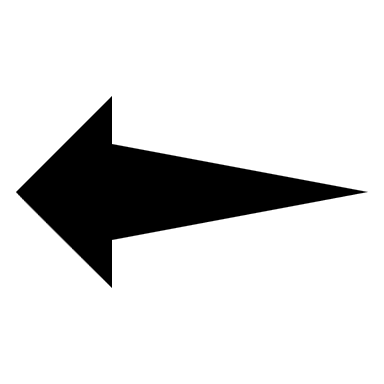 Mr. Ajinkya Lohakare CTO and Founder of Ditto Security, Mumbai
Dr.  H.S. Hota
Professor and Head, Dept. of CSA, ABVV, Bilaspur
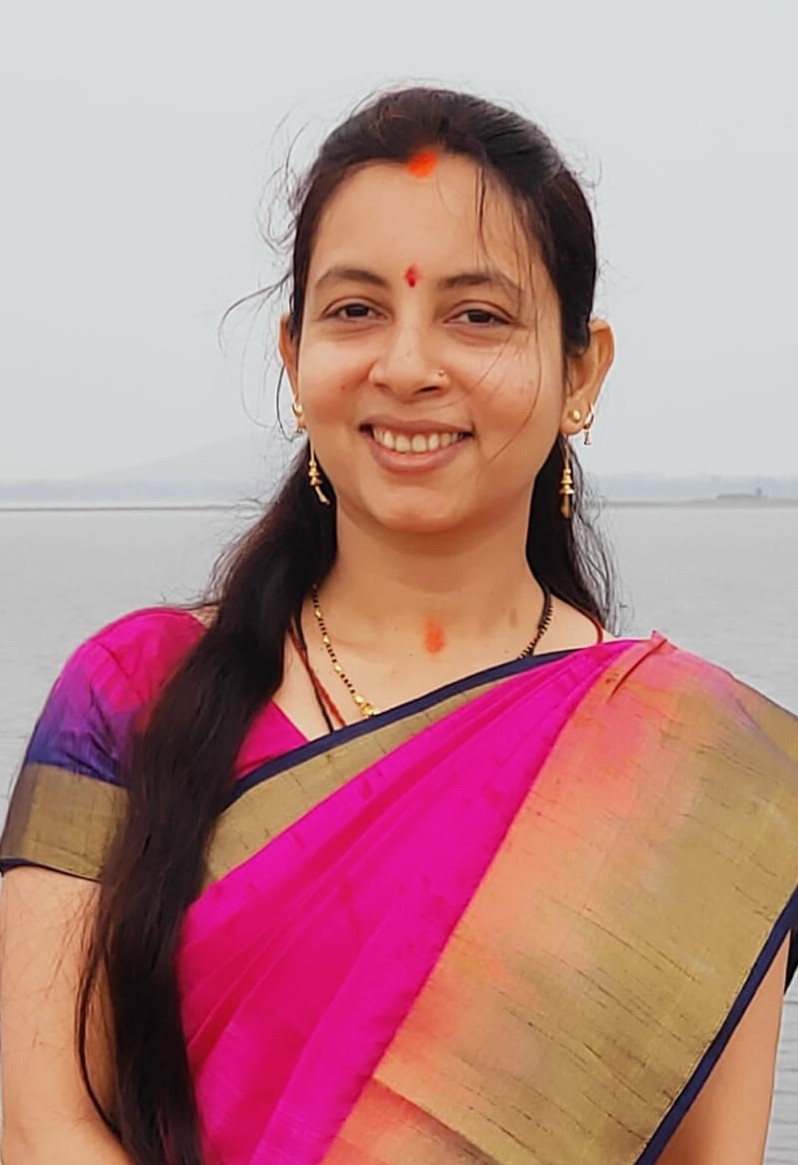 Vote of Thanks  and Closing Remark
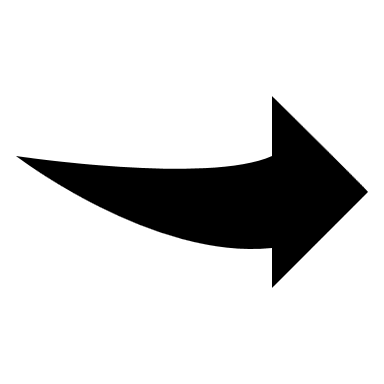 Mrs. Shriya Sahu Assistant Professor,
 Dept. of CSA, ABVV, Bilaspur
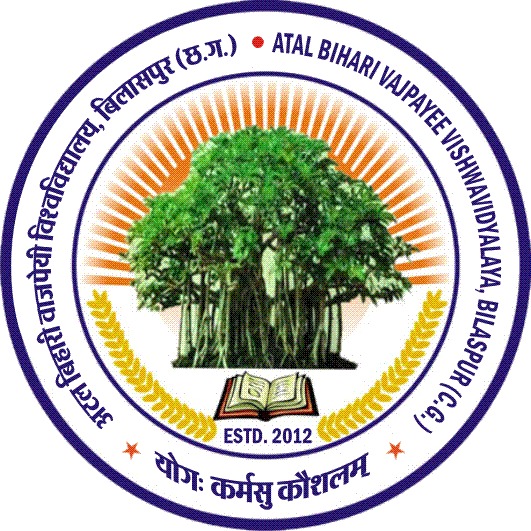 Inaugural Function7th December, 2022 
10:00 am (IST)
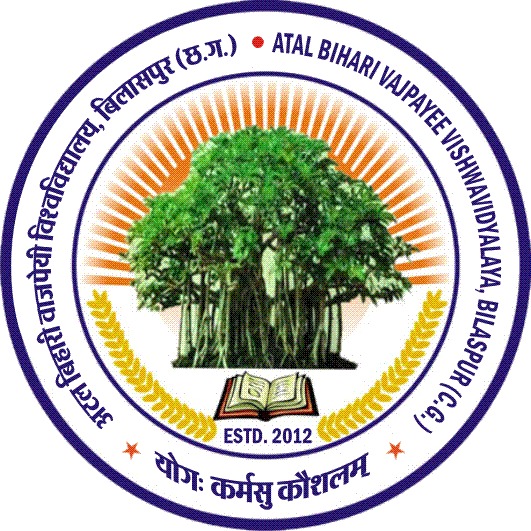 Valedictory Function8th December, 2022 
05:00 pm (IST)
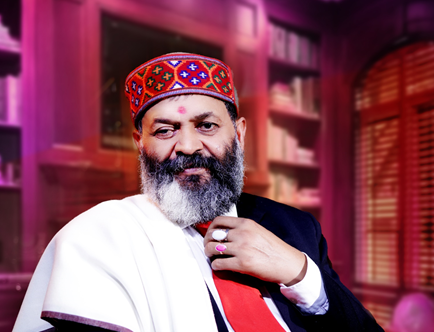 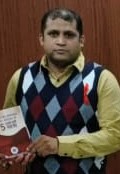 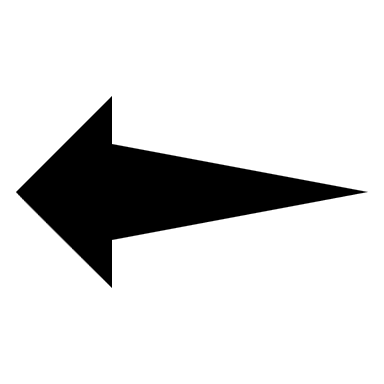 Special Guest
Preside Over
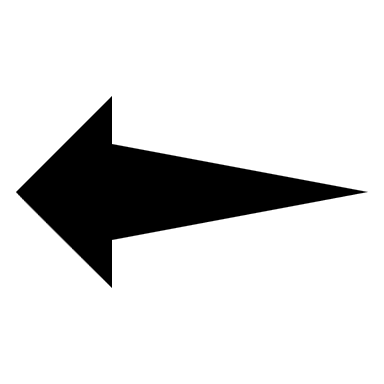 Mr. Shailendra Dubey
Registrar, ABVV, Bilaspur,
C.G.
Chief  
Guest
Prof. A.D.N. Bajpai Hon’ble Vice-Chancellor,  ABVV, Bilaspur, C.G.
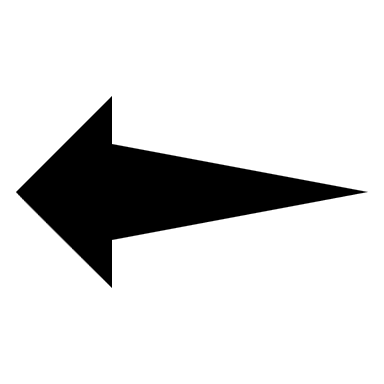 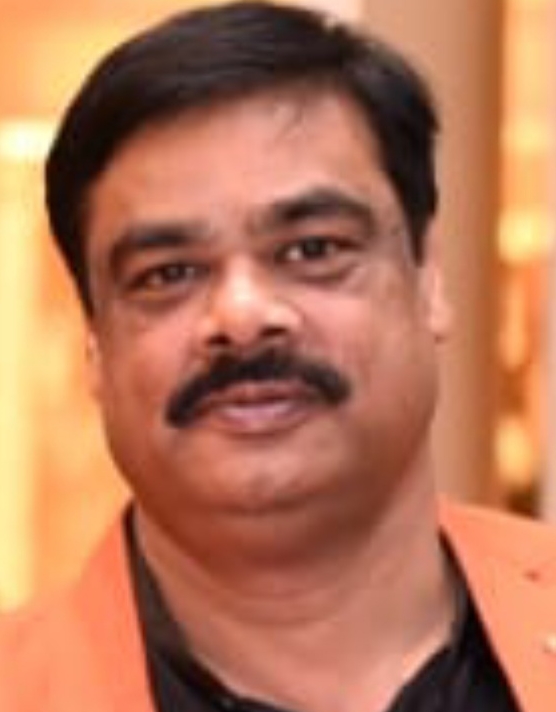 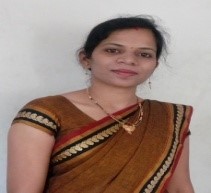 Welcome Address and Brief of workshop
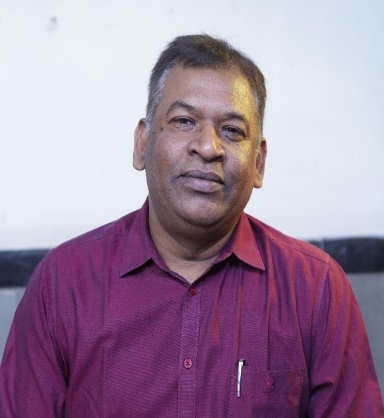 Vote of Thanks
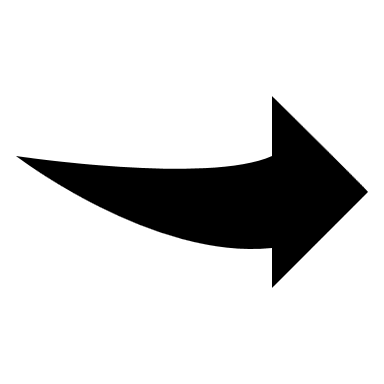 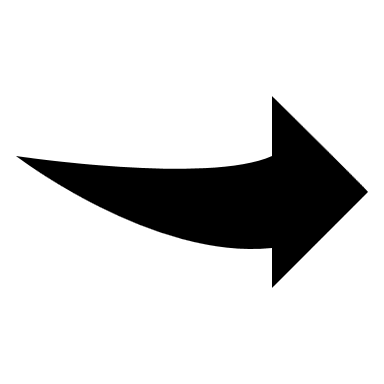 Dr. Rashmi Gupta Assistant Professor, Dept of CSA, ABVV, Bilaspur, C.G.
Dr.  Manish Shrivastava
Guru Ghasidas University, Bilaspur, C.G.
Dr.  H.S. Hota
Professor and Head, Dept of CSA, ABVV, Bilaspur ,C.G.
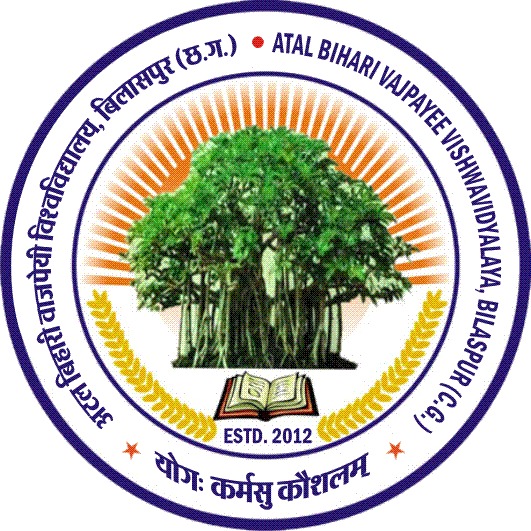 Valedictory Function 8th December, 2022
 05:00 pm (IST)
Organizing Committee: Coding Club
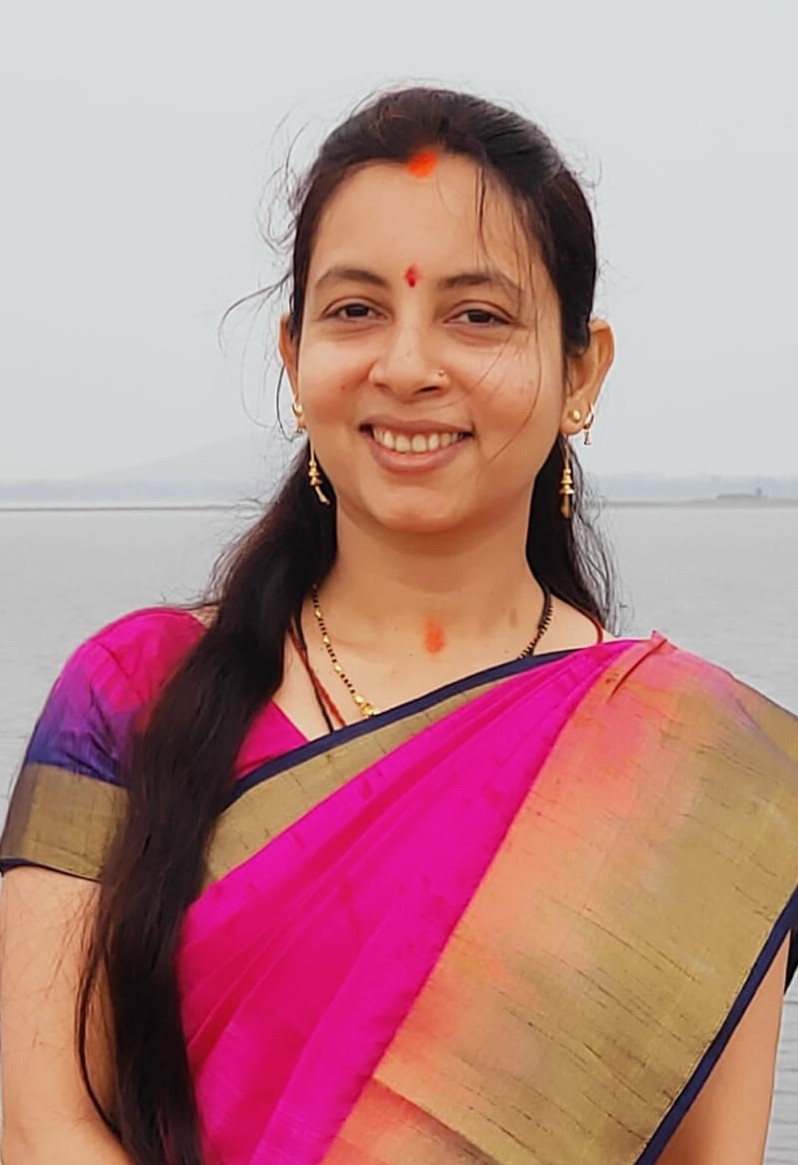 Teacher Incharge
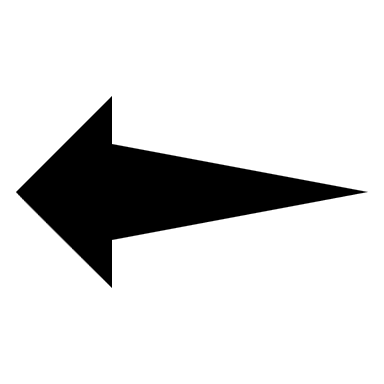 Members
Mrs. Shriya Sahu 
 Assistant Professor,
 Dept. of CSA, ABVV, Bilaspur
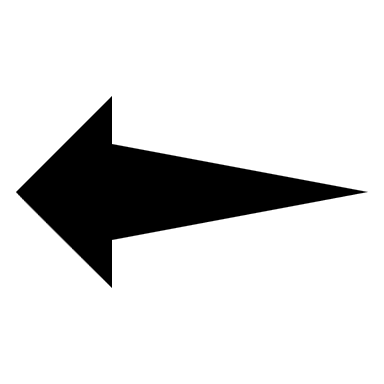 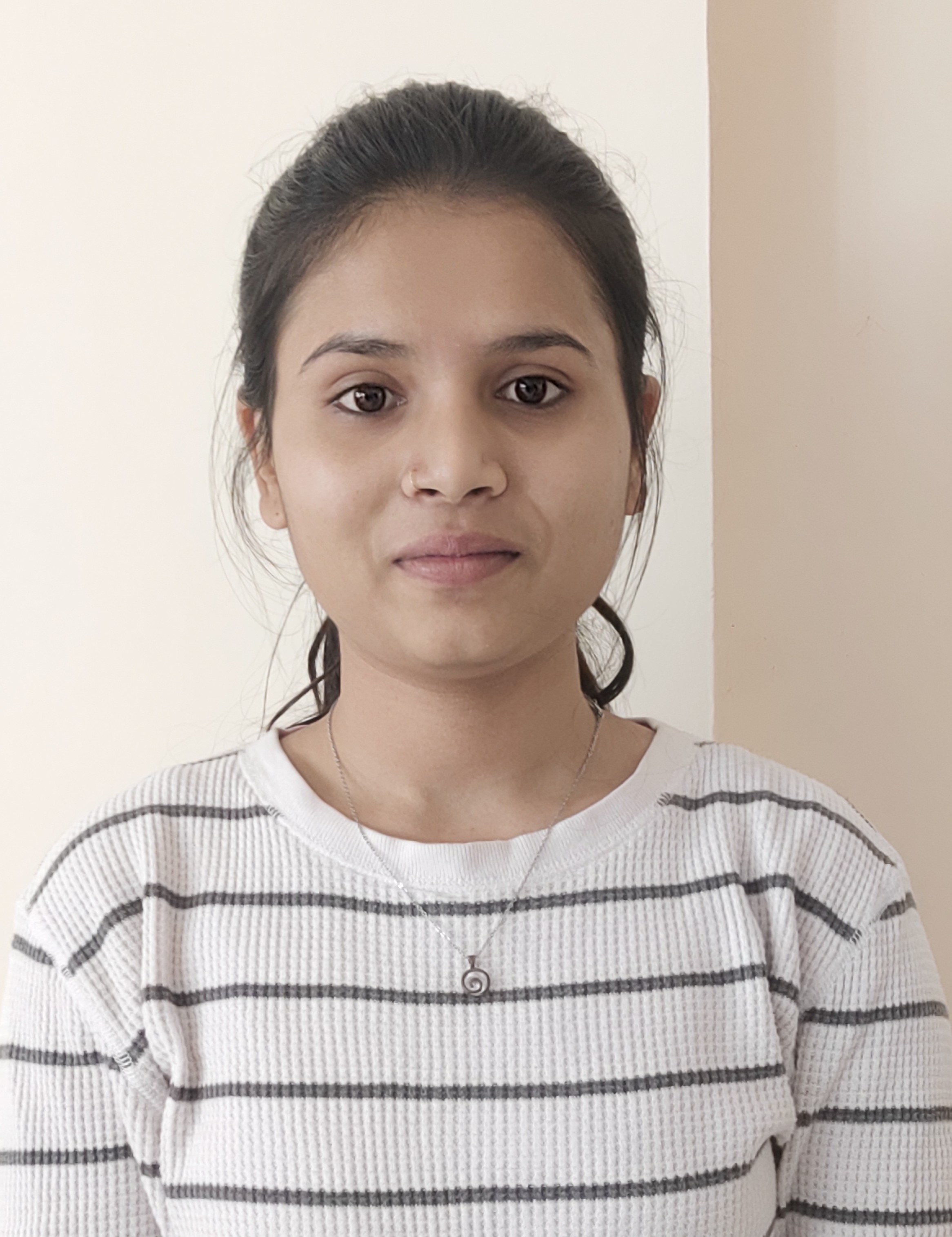 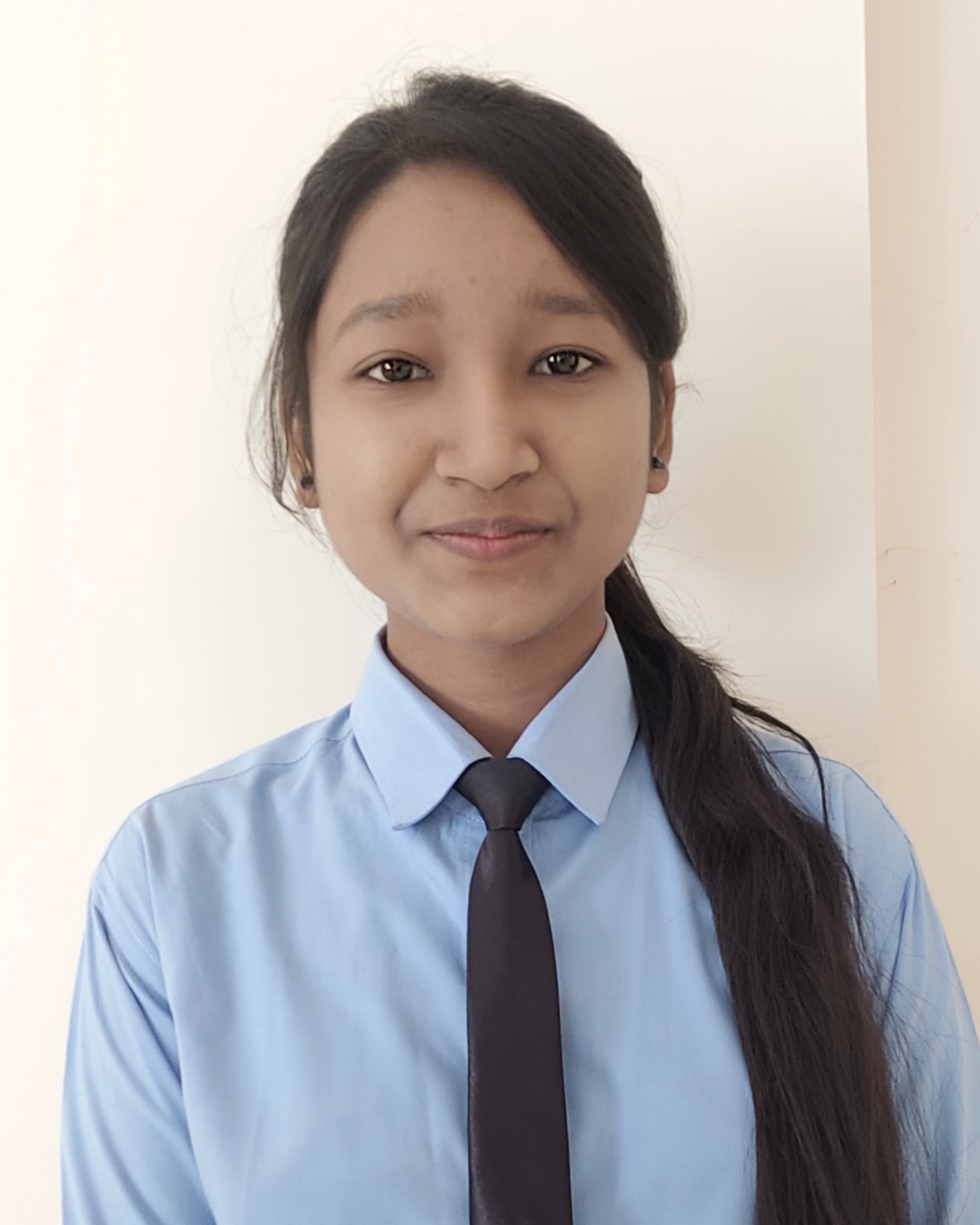 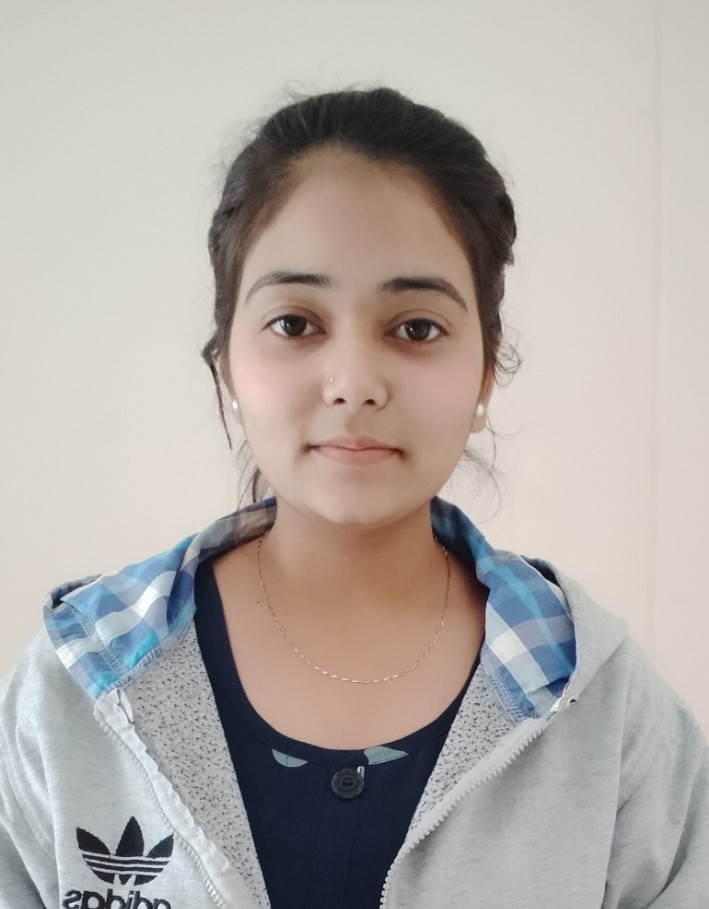 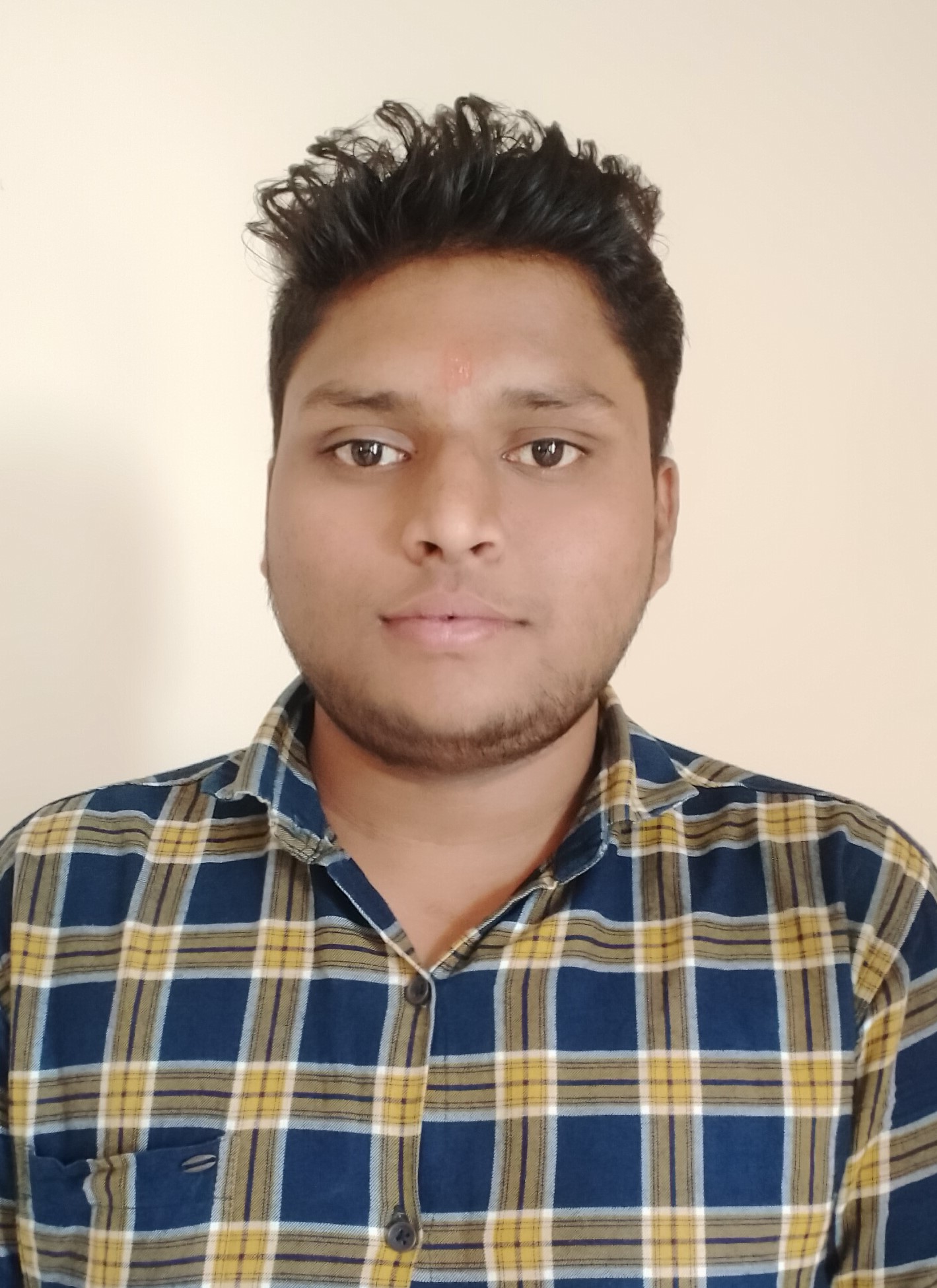 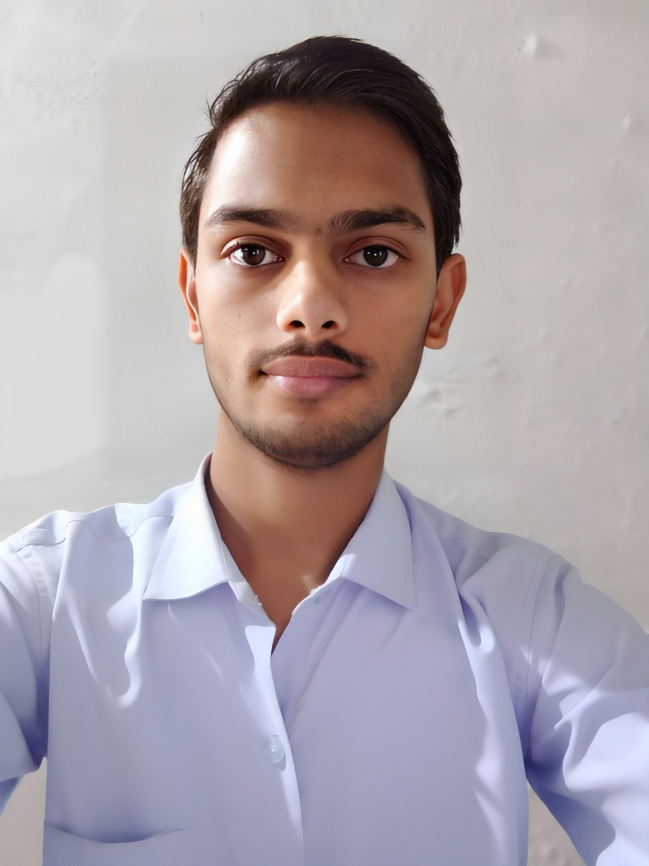 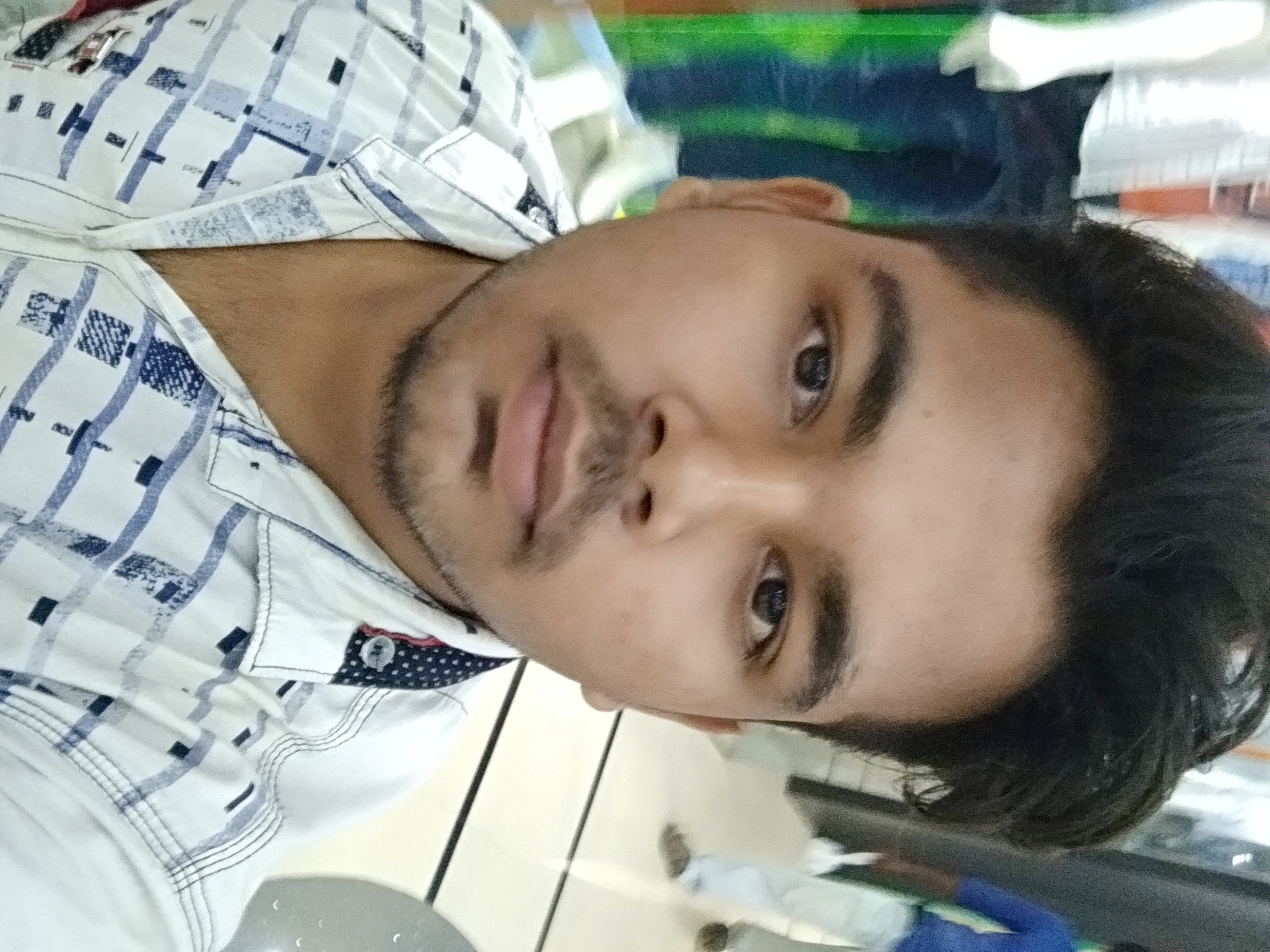 AKHIL MISHRA
B.SC 1ST SEM
RAVEENA RAJAK 
MCA 1ST SEM
BARAKHA  SONI
M.SC 1ST SEM
MUSKAN NIRMALKAR
B.SC 1ST SEM
DOL CHANDRA
MCA 1ST SEM
ABHISHEK JAISWAL
M.SC 1ST SEM
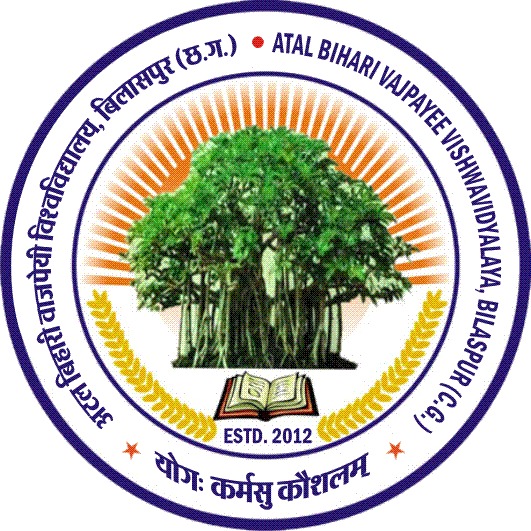 Valedictory Function 8th December, 2022
 05:00 pm (IST)